All I Ever Needed to Know About Physics I Learned from Road Runner Cartoons
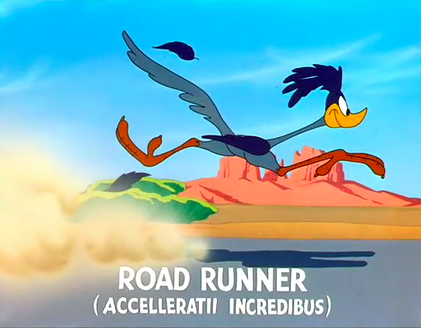 Boy, Am I In Trouble!
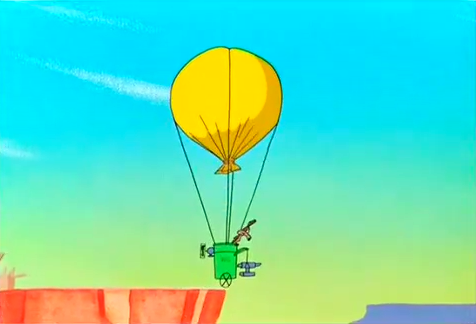 What Eats Roadrunners?
[Speaker Notes: Insert Intro movie here]
Is This Possible? Why or why not?
[Speaker Notes: Insert RollingBoulder movie here]
How about this? Why or why not?
[Speaker Notes: Insert HumanCannonball movie here]
What would be the effect of adding a second fan?
[Speaker Notes: Insert FanPoweredSail movie here]
What are the good and bad physics of this?
[Speaker Notes: Insert GiantRubberBand movie here]
What are the good and bad physics of this?
[Speaker Notes: Insert BallAnvil movie here]
The Cartoon Laws of Physics:
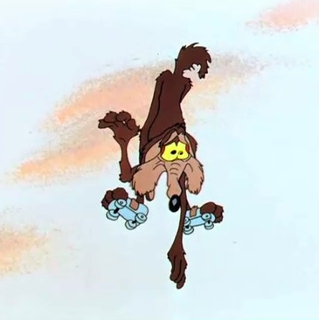 Any body suspended in space will remain in space until made aware of its situation.
Everything falls faster than an anvil.
All principles of gravity are negated by fear.
As speed increases, objects can be in several places at once.
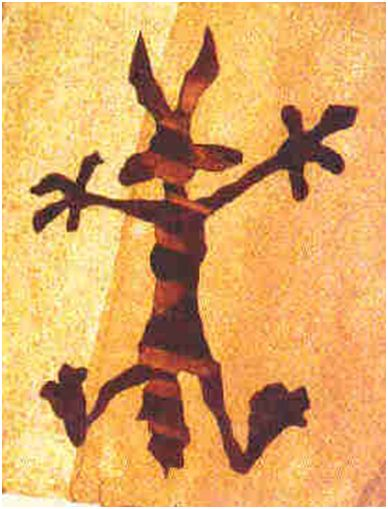 Any body passing through solid matter
will leave a perforation conforming to its perimeter.
The Real Laws of Physics:
Newton’s Laws of Motion
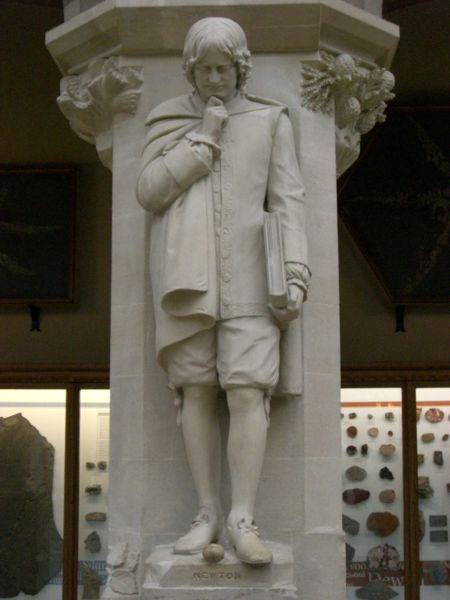 Conservation of Energy
Conservation of Momentum
Conservation of Angular Momentum
Newton’s Universal Law of Gravity
Roadrunner fun facts
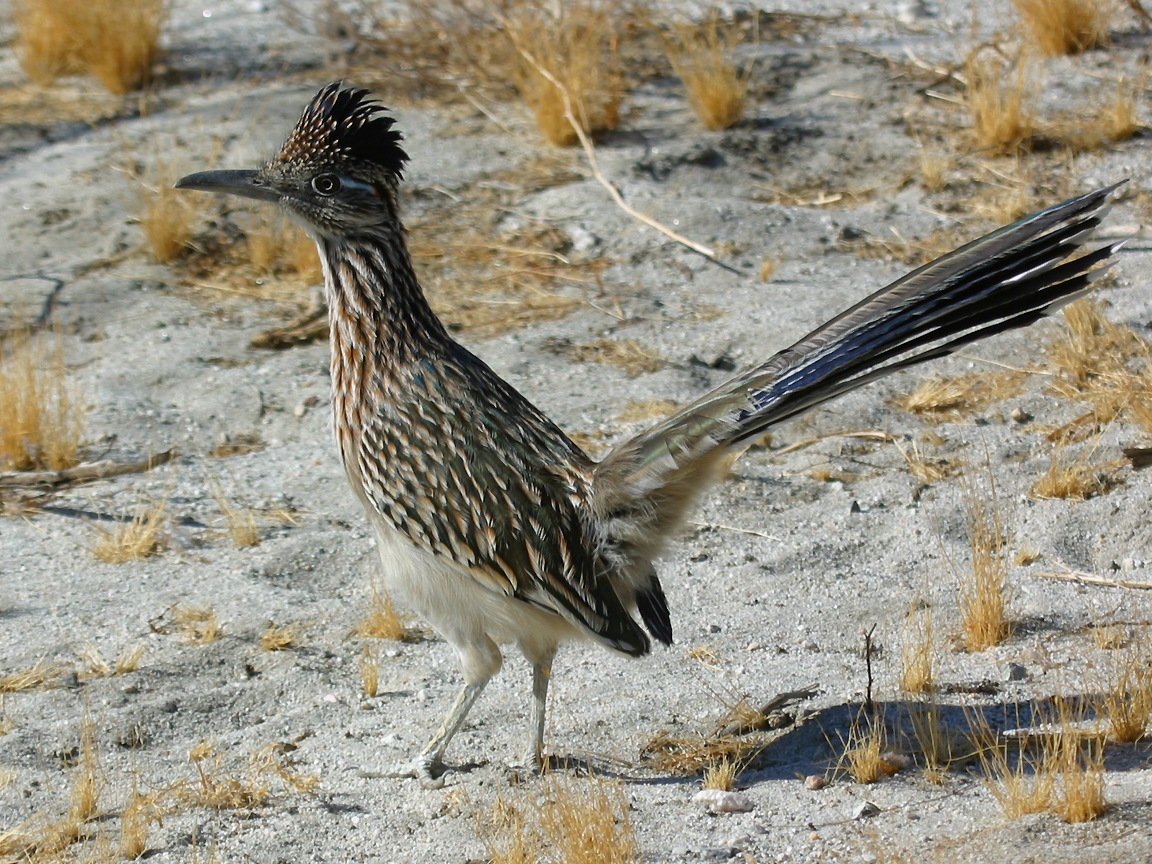 Roadrunners are prey for hawks, house cats, raccoons, snakes, and skunks, not coyotes!
Roadrunners can attain speeds of 17 mph.
The roadrunner makes a series of dovelike coos dropping in pitch, as well as a clattering sound.
It reabsorbs water from its feces before excretion.
A roadrunner can catch a rattlesnake by the tail, crack it like a whip and repeatedly slam its head against the ground till dead
Its extreme quickness allows it to snatch a humming bird or dragonfly from midair.
Rattlesnake video: https://youtu.be/3s1HGB1vKNE